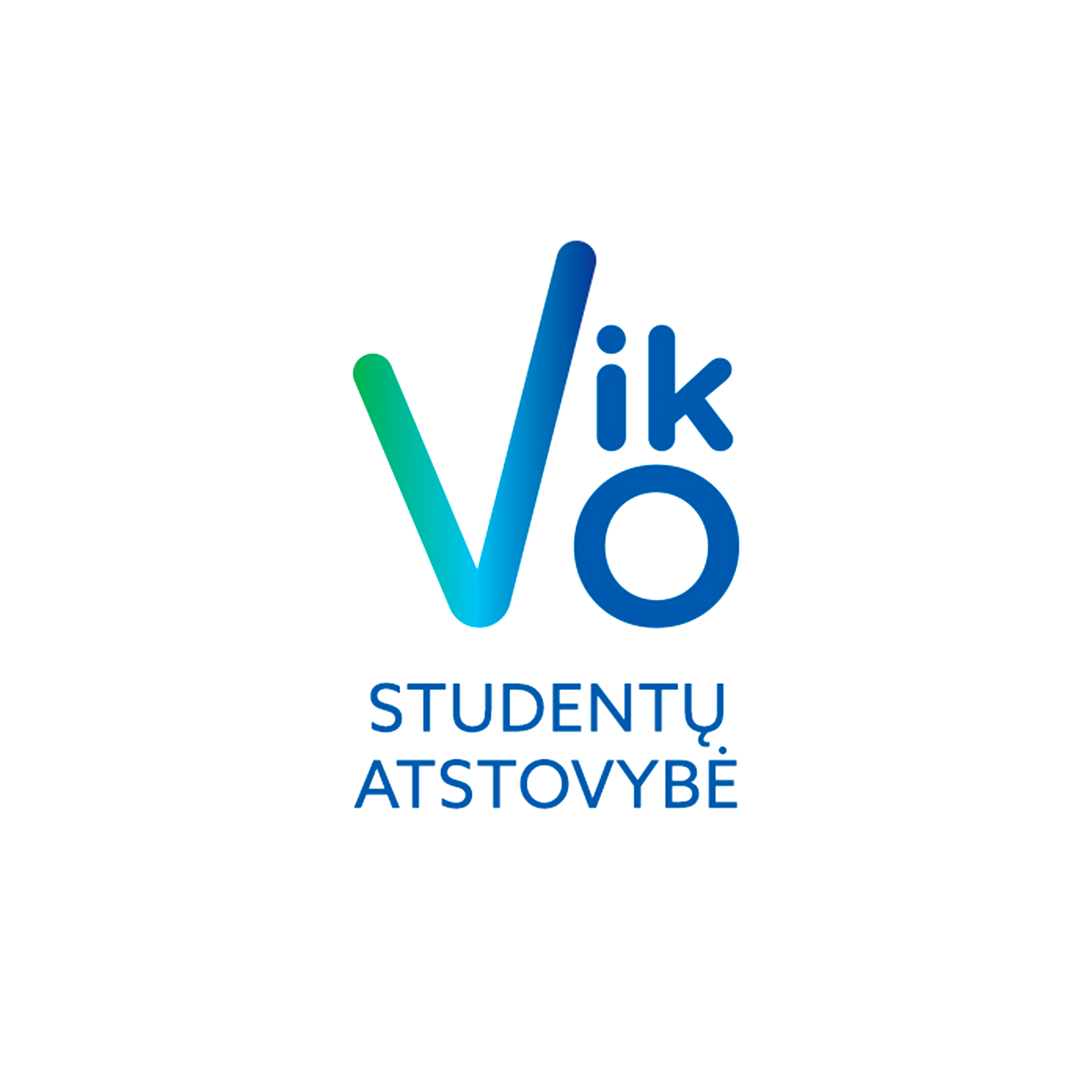 PRIEŽIŪROS KOMITETO 
VILNIAUS KOLEGIJOS STUDENTŲ ATSTOVYBĖS VEIKLOS VERTINIMO ATASKAITA
2023 Balandžio 6 d.
1. Priežiūros komitetą sudarė ir ataskaitą parengė:
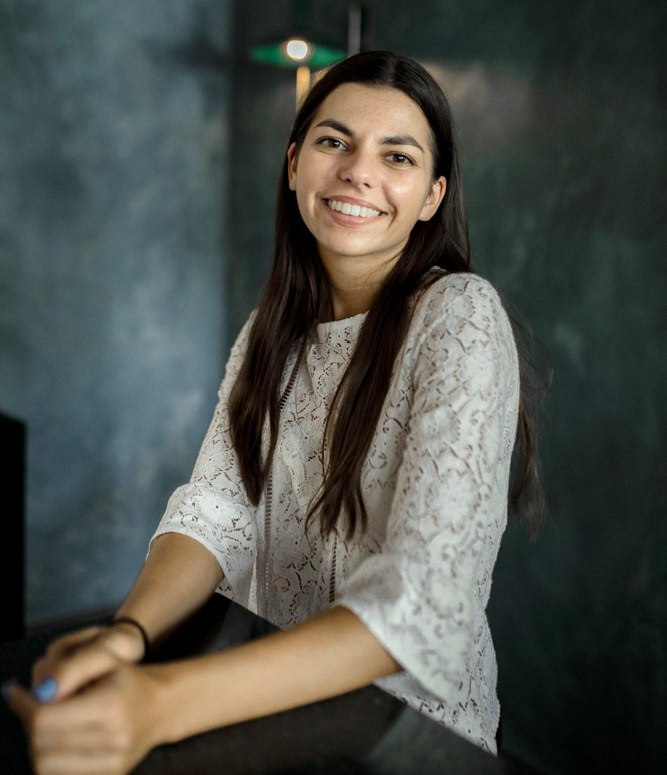 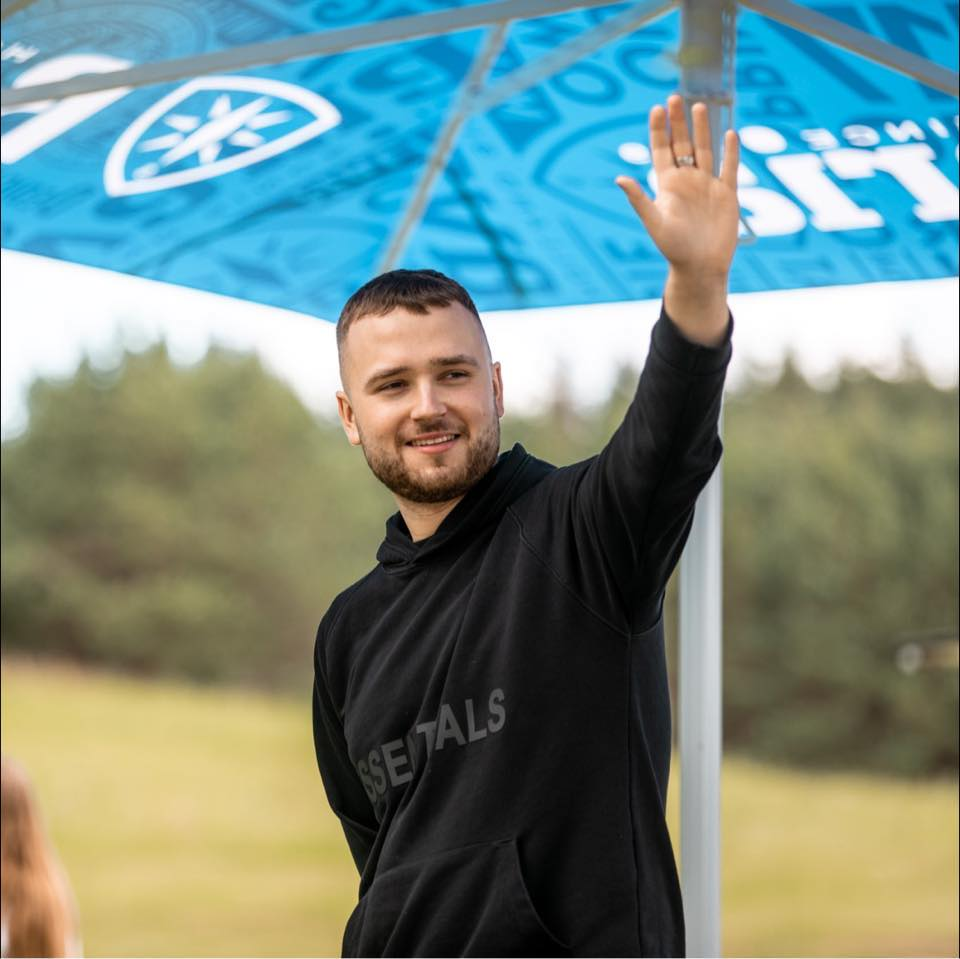 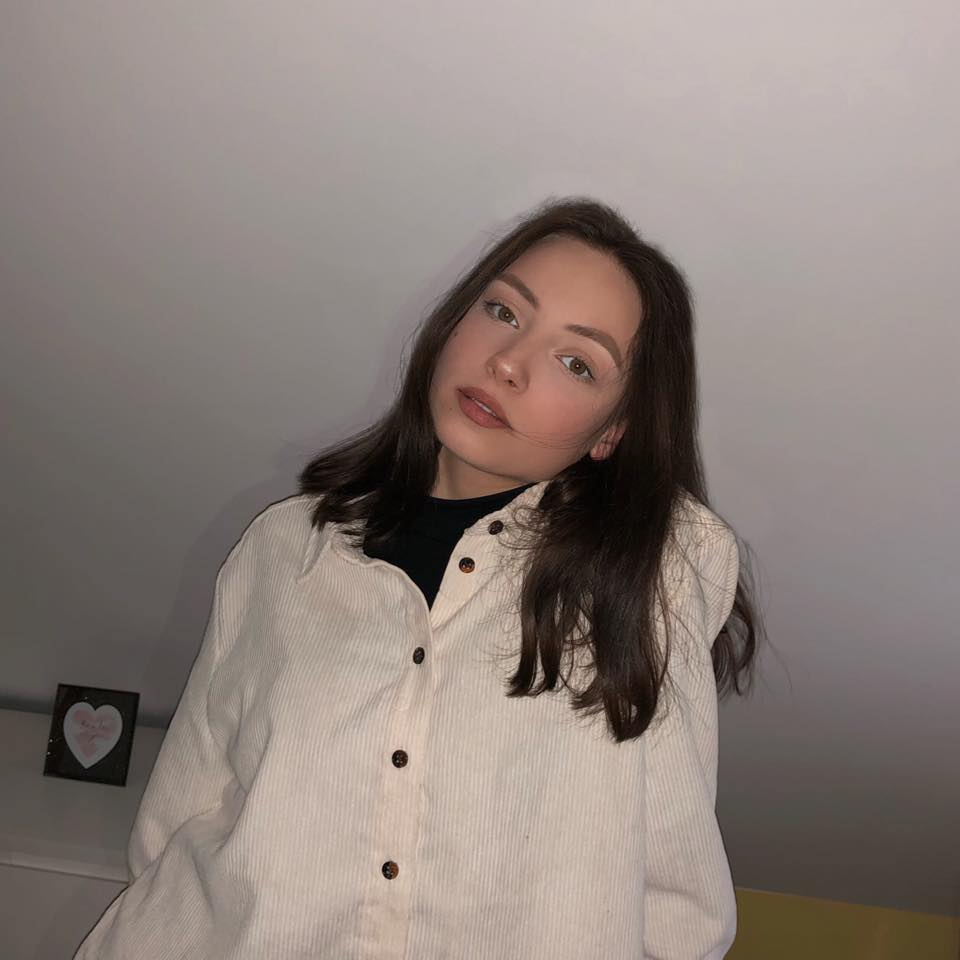 Edita Kovaliova
Martynas Narkevičius
Ieva Tarasevičiūtė
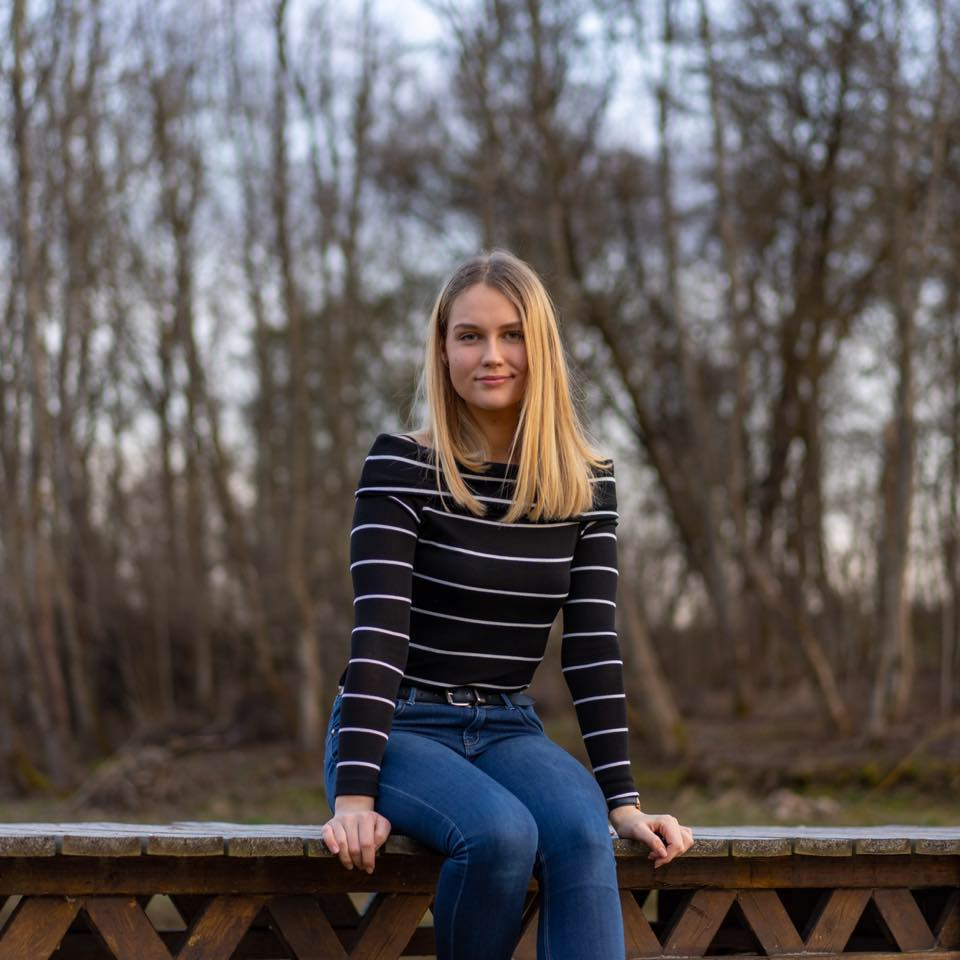 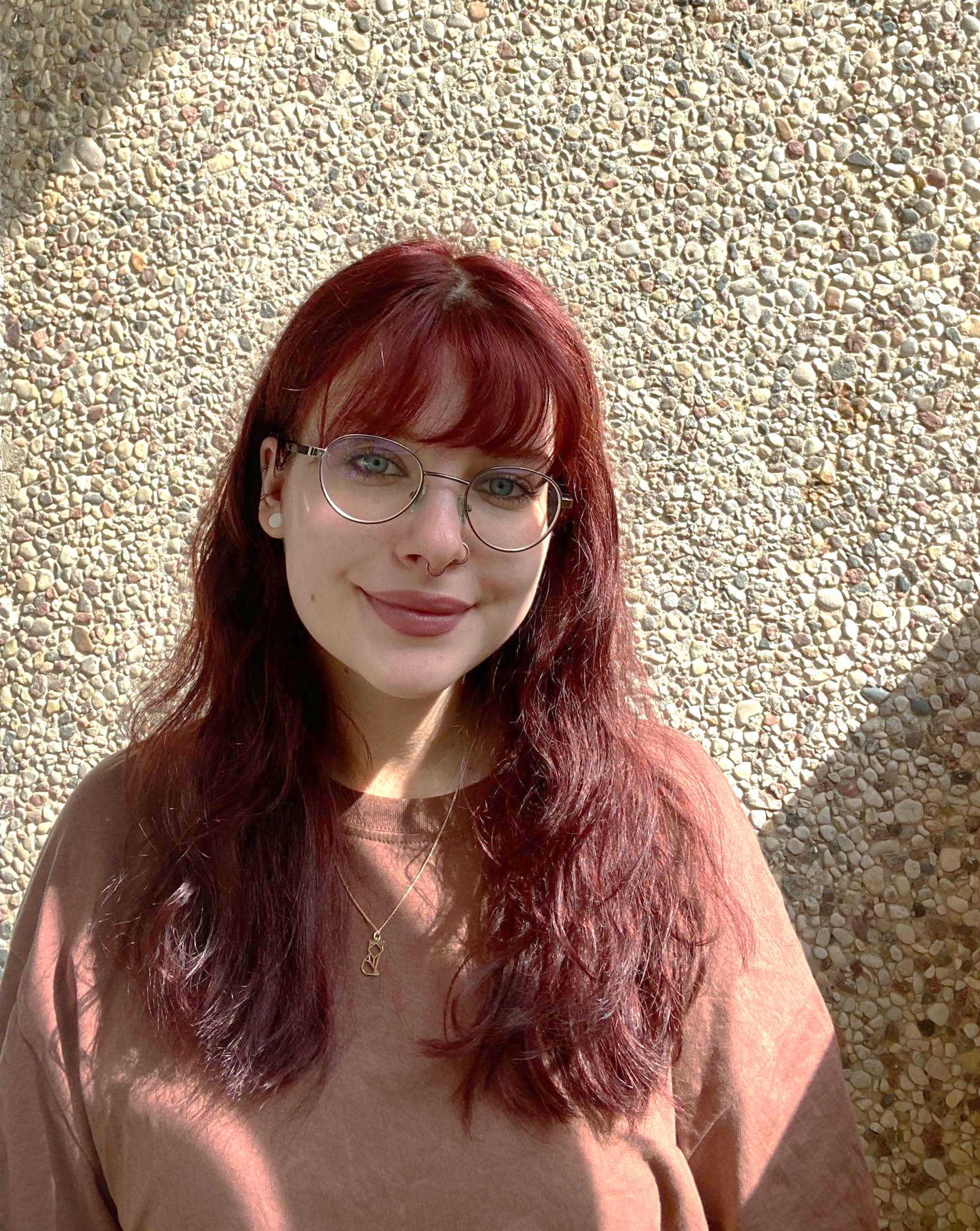 1
Evelina Januškevič
Dovilė Ežerskytė
2. VIKO SA veikla įvertinta remiantis:
Pateiktais fakultetų studentų atstovybių ir centrinio biuro dokumentais, protokolais bei veiklos ir finansinėmis ataskaitomis;
„Dirbtuvių“ metu su buvusiomis FSA gauta medžiaga;
Susitikimais su dabartinėmis FSA (kadencijos pradžioje ir viduryje);
Susitikimais su CB;
Atestacijos (žinių patikrinimo) aktyvumu ir rezultatais;
Įžvalgomis iš stebėtų organizacijos įvykių (kursai, mokymai, proginiai renginiai).
2
3. FSA veiklos vertinimas
Žmogiškieji ištekliai
3 iš 4 rotaciją išgyvenusių komandų neteko socialinių ir akademinių reikalų koordinatoriaus;
Viena iš fakultetinių studentų atstovybių ilgą laiką veikė vieno žmogaus komanda;
Didžiausias žmonių nubyrėjimas vyko mokslo metų antro pusmečio pradžioje.
3
3. FSA veiklos vertinimas
Pastebėjimai:
Trūksta nuoseklesnio įvado studentams, kurie ruošiasi kandidatuoti studento atstovybės nario pareigas;
Netolygus žmogiškųjų išteklių ir narių kompetencijų pasiskirstymas tarp skirtingų fakultetų ir jų komandų;
Veiklumo ir narių įsitraukimo trūkumas sausio/vasario mėnesiais.
Rekomendacijos:
Siūlome VIKO SA kursų formatą peržiūrėti ir pritaikyti pagal dabartinių kartų poreikius siekiant juos efektyviau supažindinti su organizacija ir galimomis pareigomis;
Skatiname iškeltą tarpfakultetinę mentorystės idėją;
Siūlome kiekvienai komandai tikslingai planuotis veiklas metams į priekį, tolygiai paskirstant jas per visą savo kadenciją.
4
3. FSA veiklos vertinimas
Kompetencijos
Atestacijos sesijoje sudalyvavo 63% visų fakultetų koordinatorių;
Iš neišlaikiusių į perlaikymus atvyko 21% koordinatorių;
Didžioji koordinatorių dalis, kuri apskritai nedalyvavo atestacijoje, vėliau ir nubyrėjo.
5
3. FSA veiklos vertinimas
Pastebėjimai:
Pakankamai aktyvūs įsitraukimas į naujas iniciatyvas;
Studentų atstovavimui reikalingų žinių trūkumas;
Narių, kurie neįsitraukia į veiklą kadencijos pradžioje, tendencija tokia, kad jie netampa veiklūs savaime.
Rekomendacijos:
Tęsti kasmetinę atestaciją;
Parengti tikslų kompetencijų planą, kuris padėtų ugdyti studentų atstovus;
Tobulinti ir ieškoti naujų priemonių ne tik narių pritraukimui, bet ir išlaikymui.
6
4. CB veiklos vertinimas
Žmogiškieji ištekliai
Organizacija išgyveno vadovo pasikeitimą viduryje kadencijos;
Keletą kartų keitėsi rinkodaros bei socialinių ir akademinių reikalų vadovai;
Apie pusę metų turime tuščią viceprezidento poziciją.
7
4. CB veiklos vertinimas
Pastebėjimai:
Organizacijos vadovo keitimosi metu žinia nebuvo transliuojama aiškiai ir skaidriai;
Komitetuose, kuriuose dažniausiai keitėsi vadovai, koordinatorių rotacija taip pat buvo didžiausia.
Rekomendacijos:
Vykdyti sklandesnę bei skaidresnę komunikaciją su visa organizacijos bendruomene;
Komitetų vadovams siūlome stiprinti komandos valdymo, narių įtraukimo į veiklas bei darbų delegavimo įgūdžius;
Siūlome žiemos periodu integruoti mokymus arba kitokią kompetencijas keliančią veiklą, kuri padėtų išlaikyti organizacijos narių veiklumą.
8
4. CB veiklos vertinimas
Kompetencijos
Atestacijos sesijoje sudalyvavo 50% visų CB vadovų;
Iš neišlaikiusių į perlaikymus atvyko tik 10% vadovų.
9
4. CB veiklos vertinimas
Pastebėjimai
Pasyviau įsitraukdami į naujas iniciatyvas vadovai mažina savo autoriteto reikšmę;
Praėjus daugiau nei pusei biuro kadencijos, bendras žinių lygis yra vidutinis.
Rekomendacijos:
Siūlome investuoti daugiau laiko į lyderystės ir autoriteto išlaikymo sritis;
Sudarant kompetencijų kėlimo planą įtraukti ir vadovų ugdymą.
10
5. Finansų vertinimas
Pradinis likutis 2022.04.12							986,63 Eur
Išlaidos per ataskaitinį laikotarpį 2022.04.12 – 2023.03.15	10 076,71
Pajamos per ataskaitinį laikotarpį 2022.04.12 – 2023.03.15	12 902,11
Galutinis likutis 2023.03.15							3 812,03
11
5. Finansų vertinimas
12
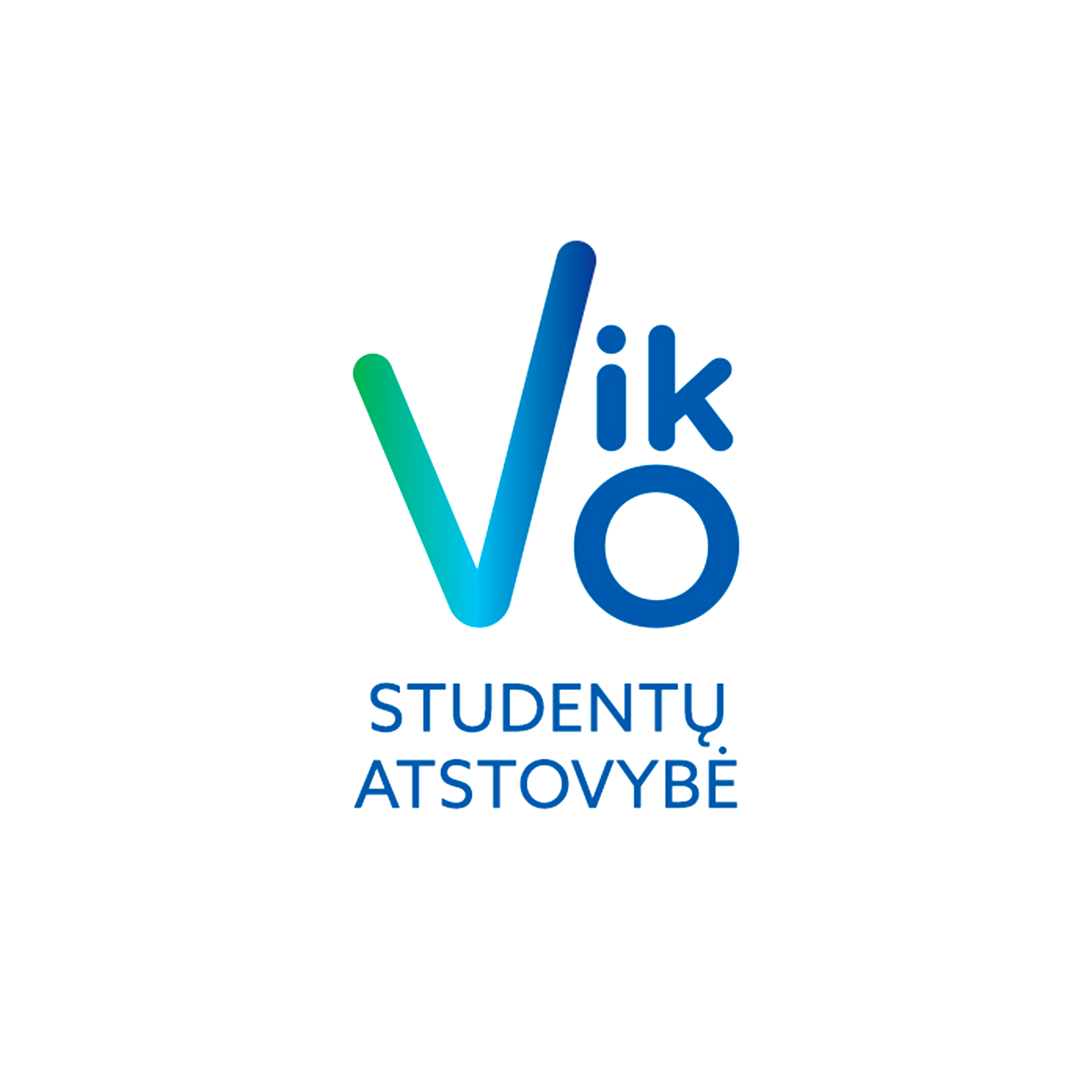